You Are Not Alone…
ARPA Reporting and Resources
Suzette Arnold, Public Service Assistant
suzette.arnold@uga.edu
1
REPORTING
INTERIM FINAL RULE 
CSLFRF
Section VIII (Interim Final Rule Pages 110–111)
One interim report submitted by 8/31/21 (expenditures from date of award — 7/31/21)
Exception — not required for NEU government 
Quarterly Project and Expenditure Reports through 12/31/26 (page 111)
Initial report — from date of award to 9/30/21, submitted to Treasury by 10/31/21
Subsequent reports submitted 30 days after end of each calendar quarter
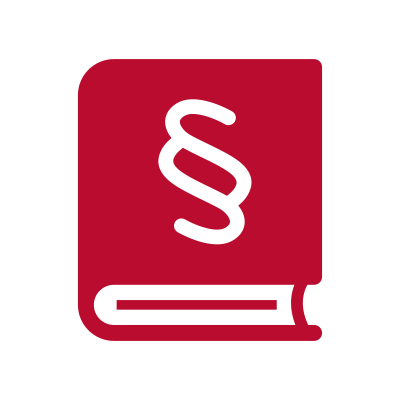 2
[Speaker Notes: CARONAVIRUS  STATE AND LOCAL FISCAL RECOVERY FUNDS

1 INTERIM REPORT SUBMITTED by AUG 31st.  - THOSE EXPENDITURES – FROM THE DATE OF THE AWARD TO JULY 31ST 2021 – EXCEPTION – INTERIM REPORTS ARE NOT REQUIRED FOR 
 NON ENTITLEMENT UNITS OF LOCAL GOV’TS. 

Are required to submit one interim report, and thereafter quarterly Project and Expenditure reports through the end of the award period on December 31, 2026.]
REPORTING
INTERIM FINAL RULE 
CSLFRF
Section VIII (Interim Final Rule Page 111)
NEUs submit annual project and expenditure reports until the end of the award period 12/31/26
Initial report — activity from date of award to 9/30/21
Must be submitted to Treasury by 10/31/21
Annual reports submitted to Treasury by 10/31 each year
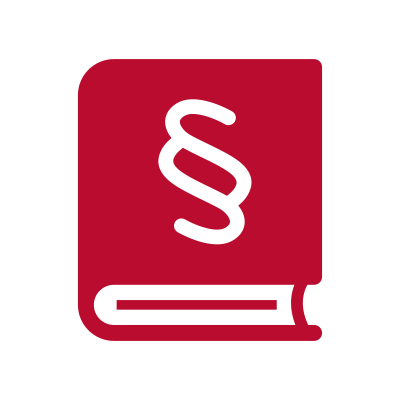 3
[Speaker Notes: CARONA VIRUS STATE AND LOCAL FISCAL RECOVERY FUNDS


Non-entitlement units of local government will be required to submit annual Project and Expenditure reports until the end of the award period on December 31, 2026]
REPORTING
INTERIM FINAL RULE 
CSLFRF
Section VIII (Interim Final Rule Page 112)
Local Governments with > 250,000 residents required to submit annual Recovery Plan Performance to Treasury (Page 112)
Initial report cover period from date of award to July 31, 2021
Submitted to Treasury by 8/31/21
Covers 12-month period thereafter and submitted within 30 days of 12-month period
2nd report covers 7/1/21-6/30/22
Submit to Treasury by 7/31/22
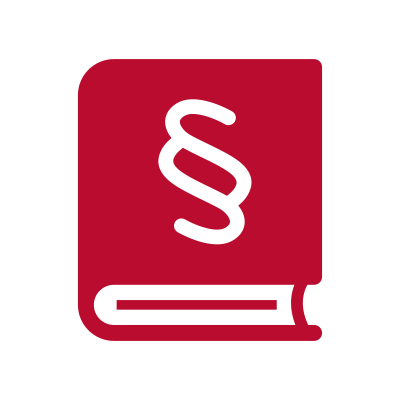 4
[Speaker Notes: LOCAL JURISDICTIONS with a population that exceeds 250,000 residents will also be required to submit an annual Recovery Plan Performance report to Treasury. 

The second Recovery Plan Performance report will cover the period from July 1, 2021 to June 30, 2022, and must be submitted to Treasury by July 31, 2022.]
REPORTING
INTERIM FINAL RULE 
CSLFRF
Section VIII (Interim Final Rule Page 112)
Note that Local Governments (< 250,000 residents) are not required to develop Recovery Plan Performance report
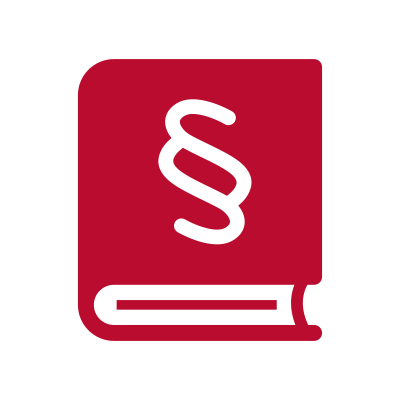 5
ARPA Resources
6
CVIOG - Resources Available
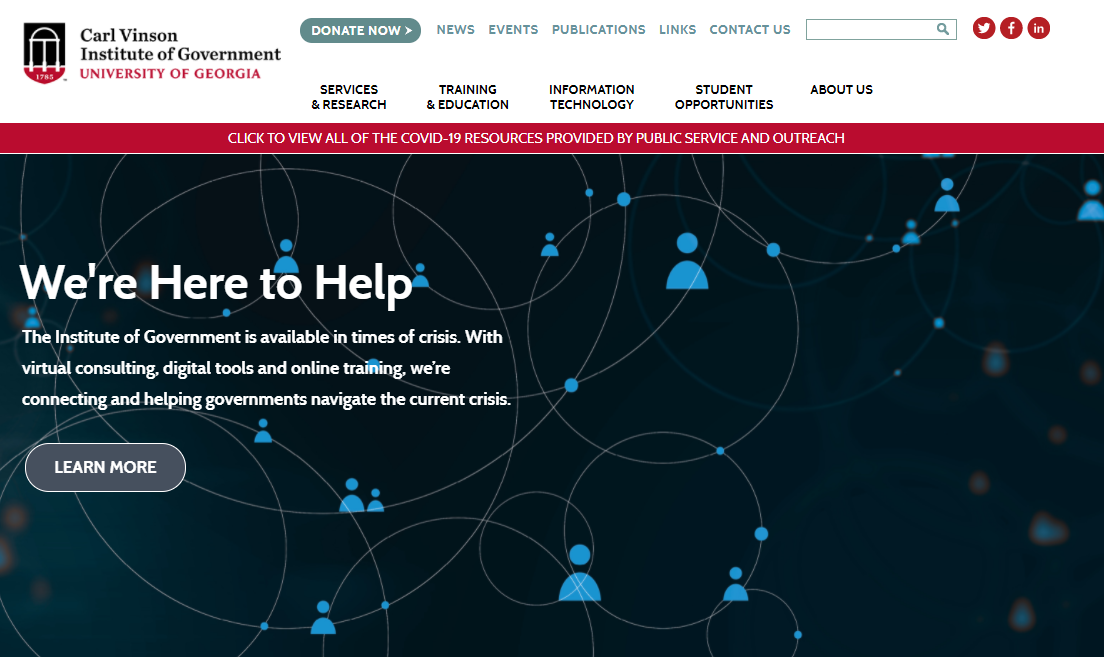 Visit cviog.uga.edu
7
CVIOG – Resources Available
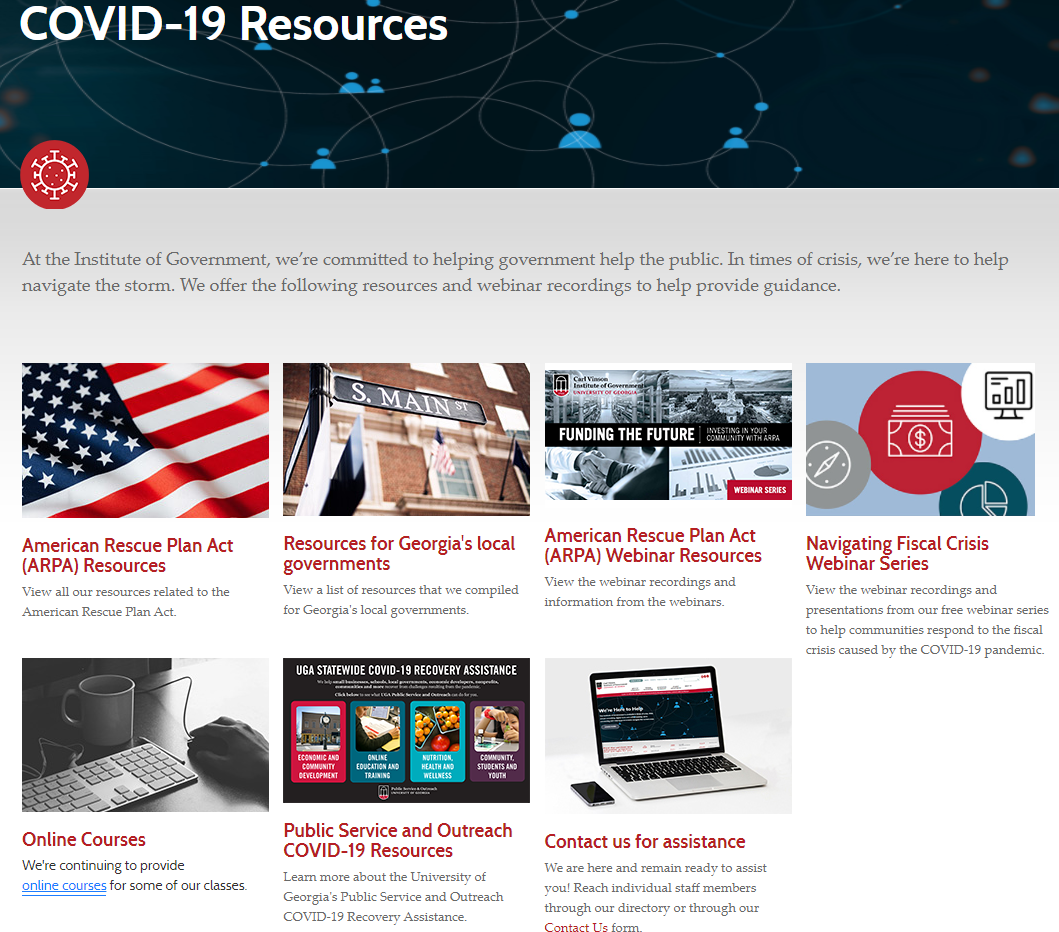 8
Resource – Revenue Loss
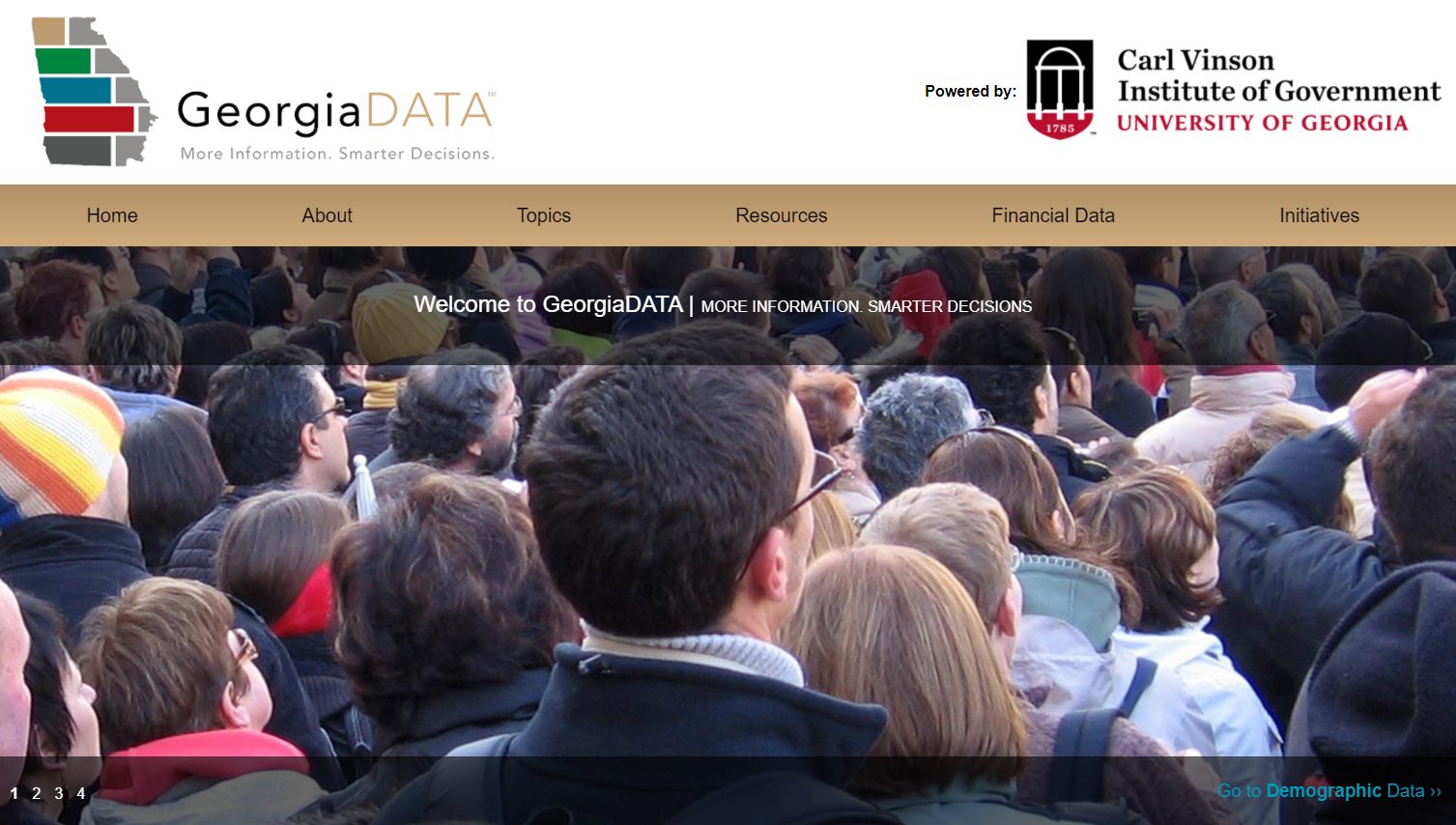 9
[Speaker Notes: The Coronavirus State and Local Recovery Fund Interim Final Rule allows for recovery at the difference between a government's actual revenues in calendar years 2020 through 2023, and what the government would have collected using a growth rate of 4.1%. or the actual growth rate if it is higher for the fiscal year 2017 through fiscal year 2019.   

Taking a closer look at your at REVENUES LOST due to Covid-19 PANDEMIC is another way to expend COVID Relief funds. 

Once you navigate to the website, click on the bottom right. Under local government, financial data portal. You will notice at the top of the webpage, tax expenditure database, often referred to as TED. The data in the TAX and EXPENDITURE DATABASE is submitted by local governments in their report of local government finance. The original data submission goes to the Georgia Department of Community Affairs, who then share the data with the Carl Vinson Institute of Government.]
Resource – Revenue Loss
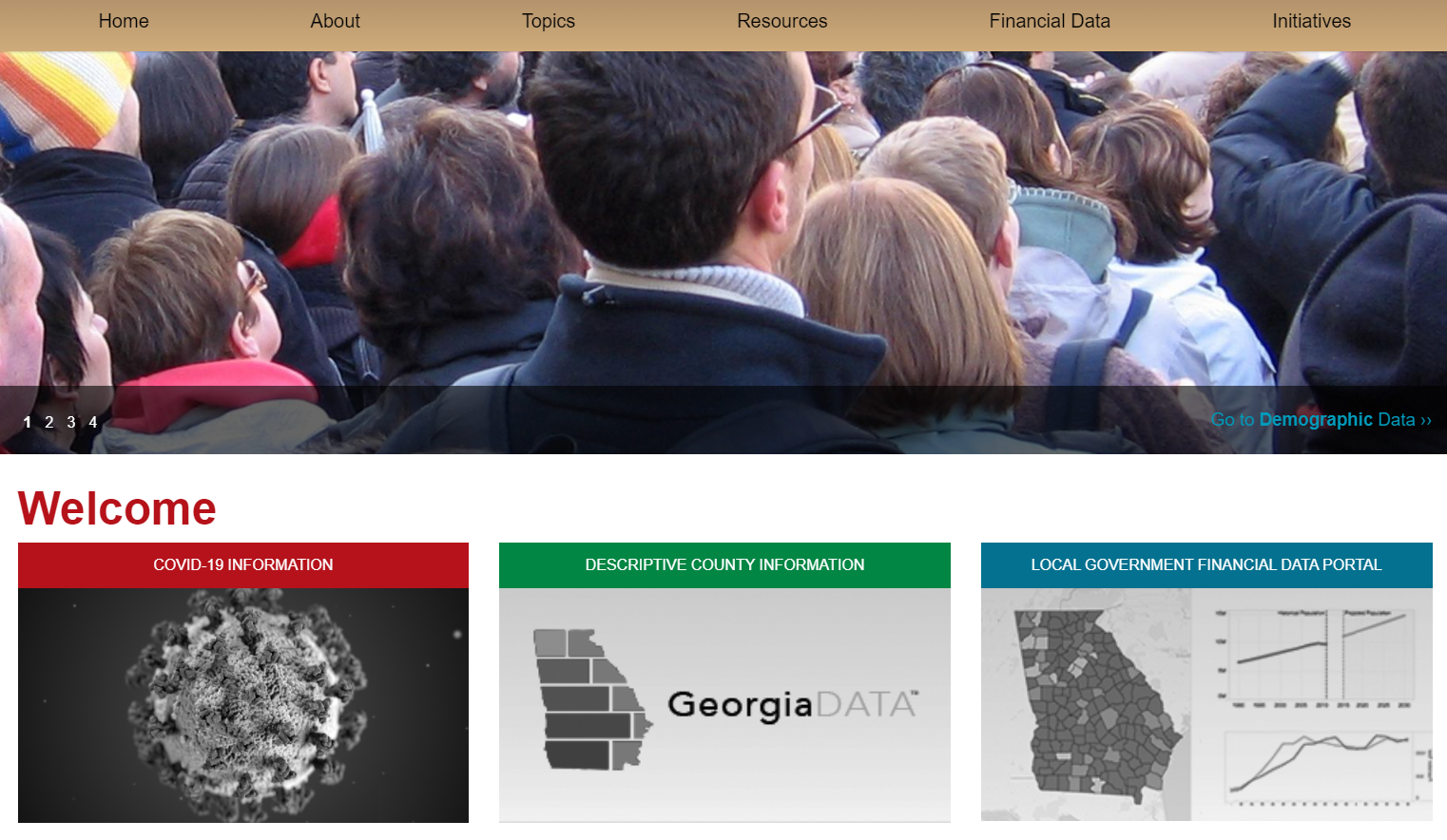 10
Resource – Revenue Loss
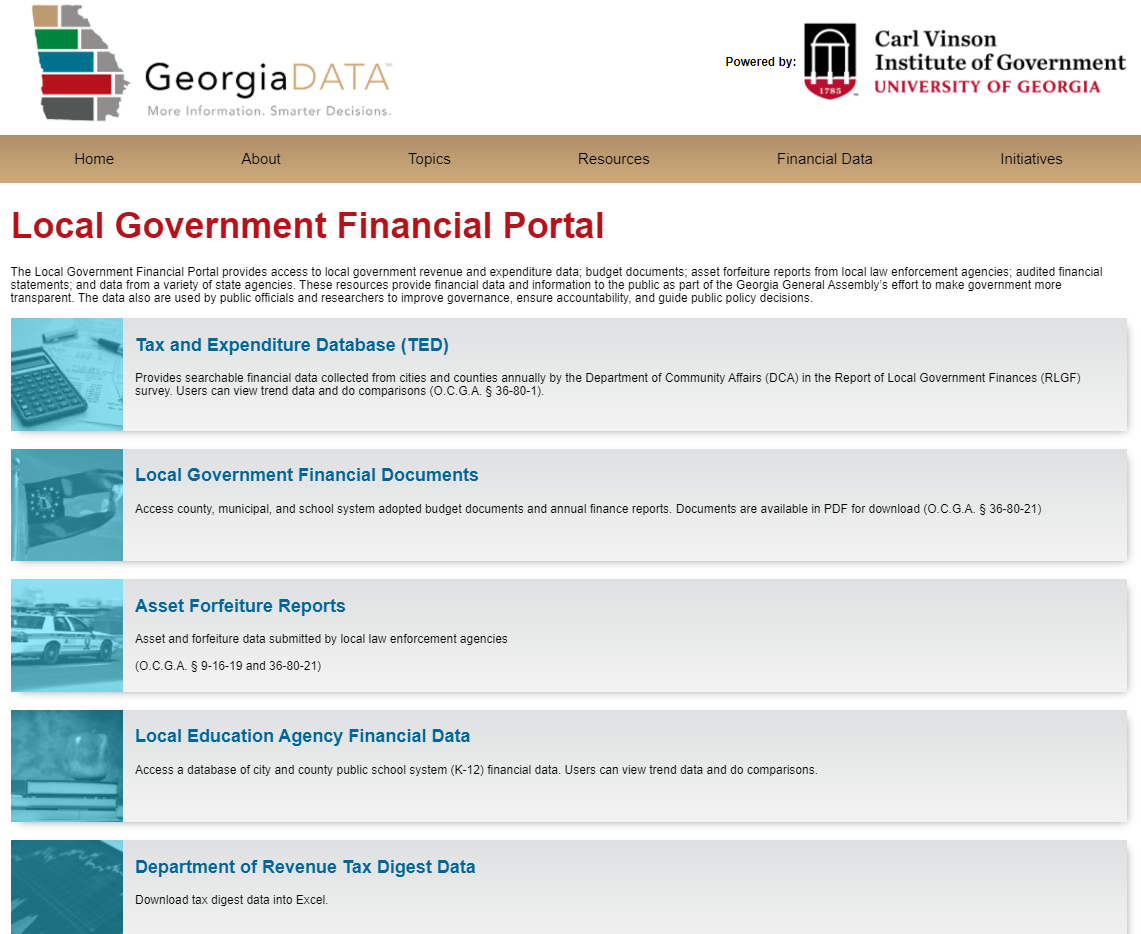 11
[Speaker Notes: INTERIM RULE (PAGE 60) PROVIDES GUIDANCE ON WHAT CAN BE CONSIDERED FOR REVENUE LOSS.  KEEP IN MIND… ALL EXPENSES MUST BE ALLOWABLE EXPENSES.

FUNDS CANNOT BE USED FOR]
CVIOG Website
https://cviog.uga.edu/arpa-resources.html 
2 - 90 minute webinar recordings – “ Managing ARPA Funds” and “Planning Strategically for ARPA Funds”
Federal Guidance – Interim Final Rule, Frequently Asked Questions
Georgia Department of Community Affairs chart of account ARPA guidance 
Revenue Loss Calculation worksheet and instructions
Uniform Grant Guidance  www.ecfr.gov
12
Other CVIOG Offerings…
Technical Assistance
Fiscal and Economic Analysis
Economic Development
State and Local Government Services
Strategic Planning
Planning Retreats and Customized Facilitation

Visit our website:  https://cviog.uga.edu/training-and-education/financial-training/
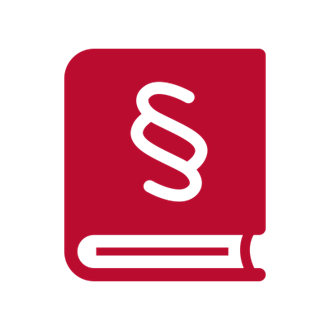 13
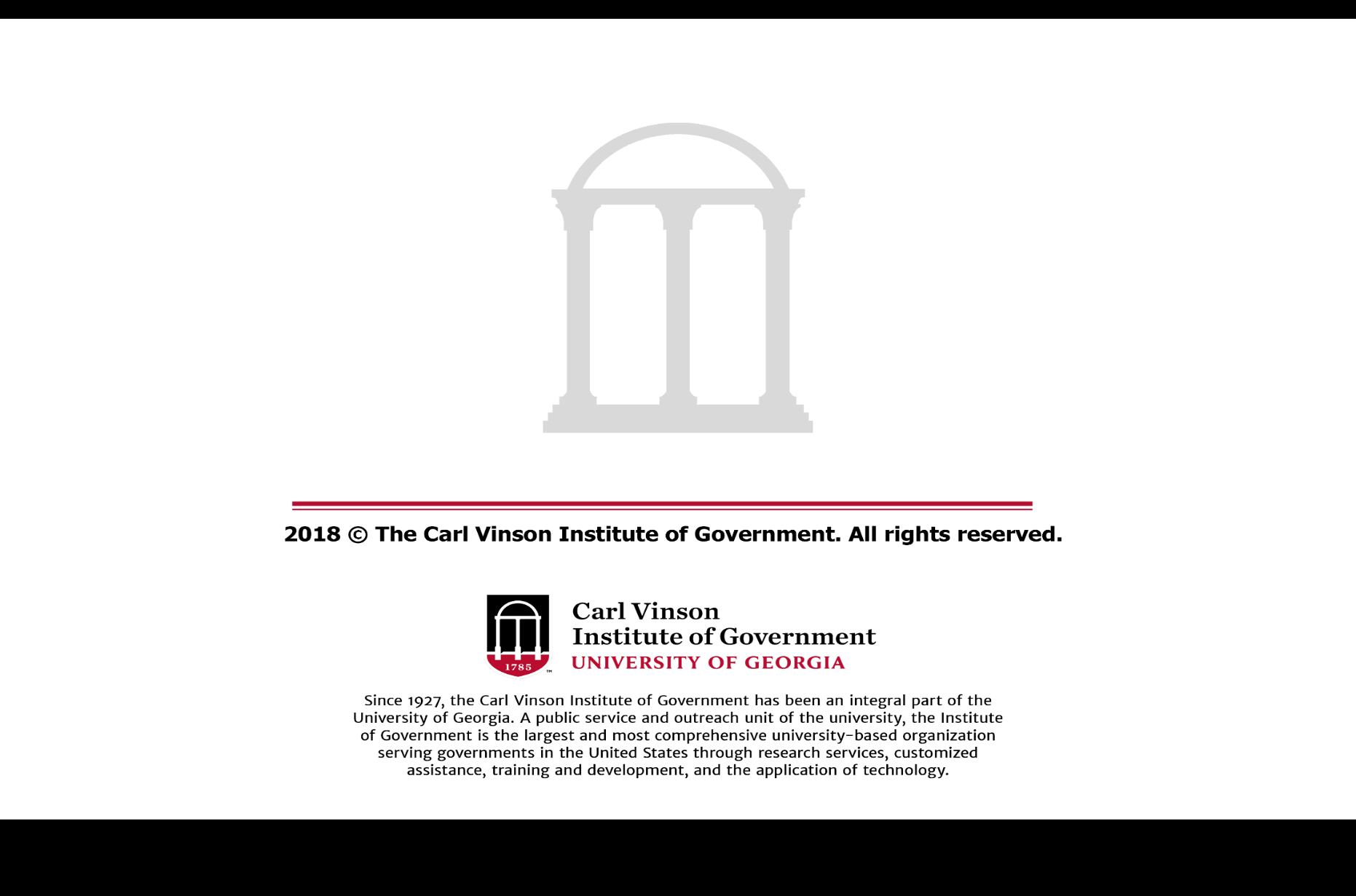 15